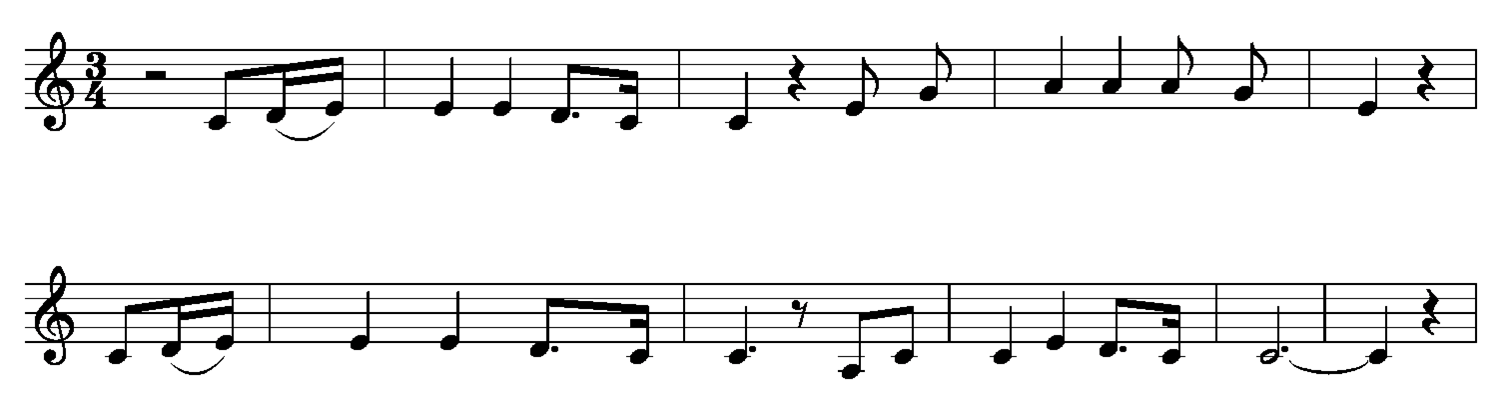 약한-   나로강하  게  가난    한날부하   게
눈먼-    날 볼 수  있 게  주내  게행하셨네
1/7
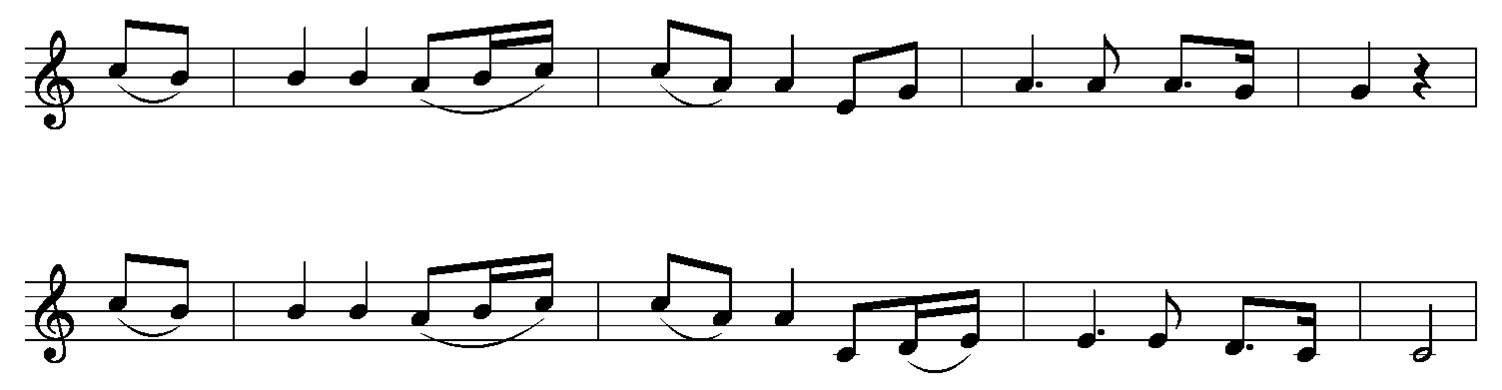 호-   산나호 - -   산 – 나죽임 당 한 어린  양
호-   산나호 - -   산 – 나예수-   다시 사셨  네
2/7
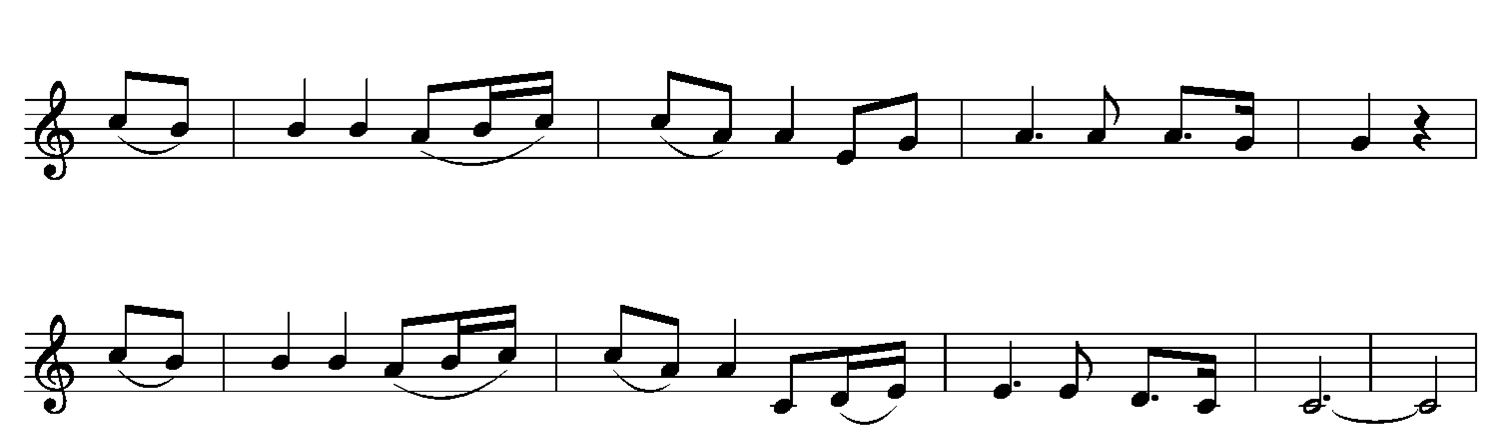 호-   산나 호- -    산- 나죽임   당한어린   양
호-   산나호- -   산- 나예수-   다시사셨  네
3/7
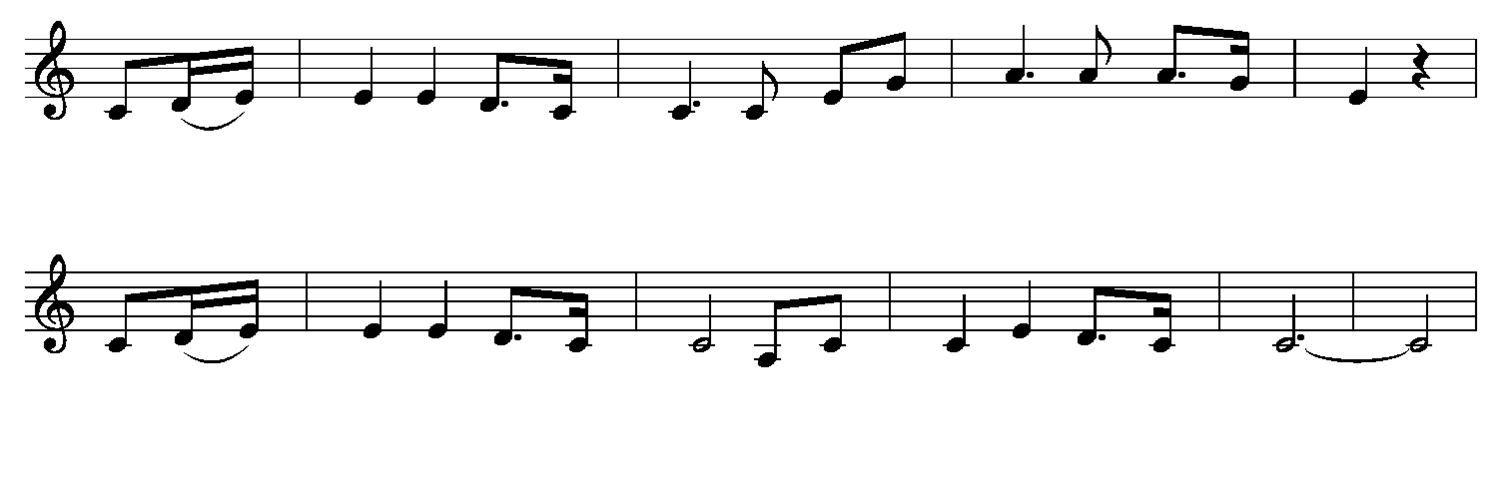 내가-   건너야 할  강 거기서   내죄 씻겼   네
이제 -   주의 사랑   이나를   향해 흐르   네
4/7
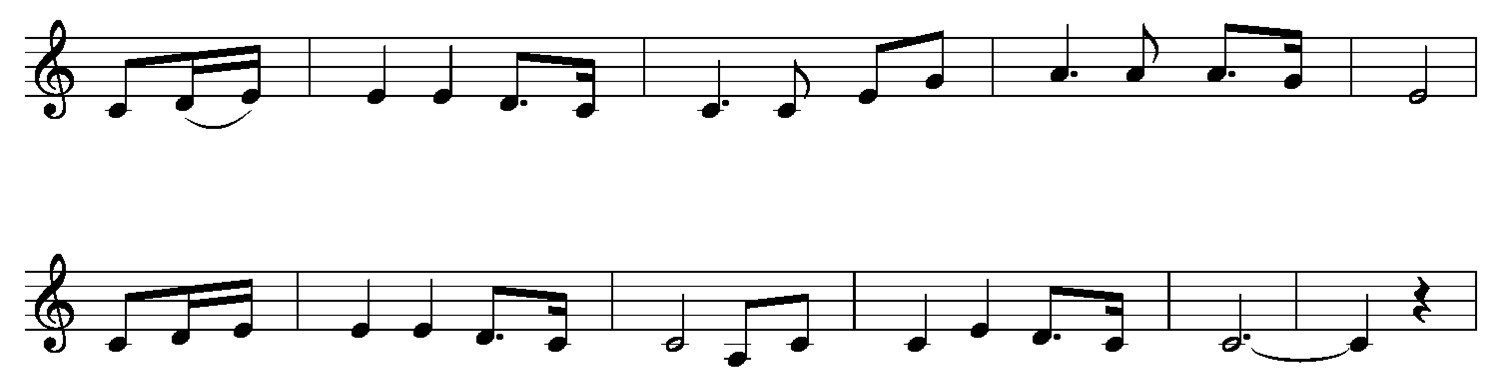 깊은-     강에서 주  가 나를 일   으키 셨도   다
구원의  노래 부르  리예수   자유주셨  네
5/7
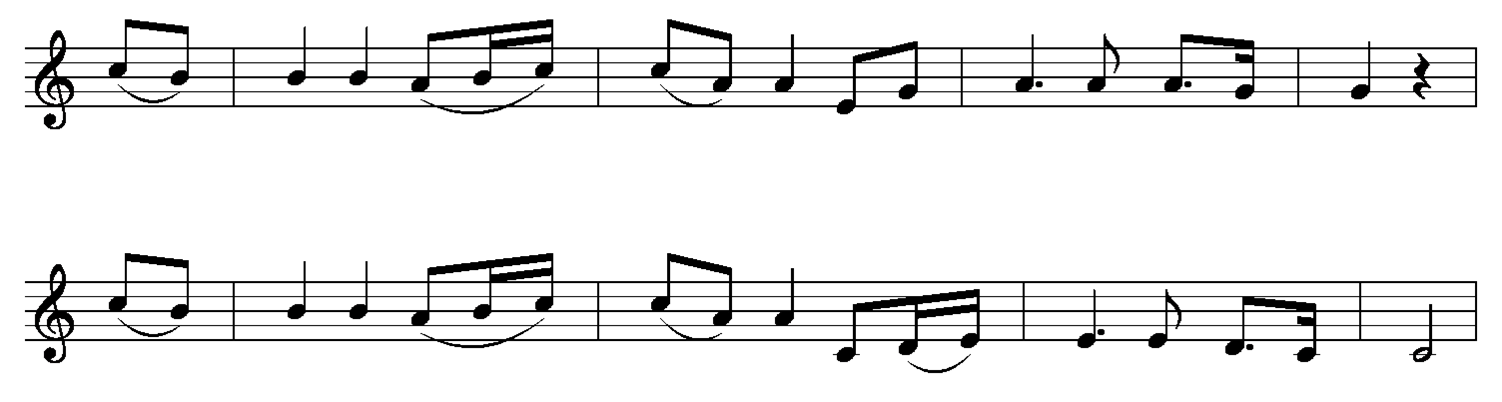 호-    산나호 - -   산 – 나죽임  당한 어린  양
호-    산나호 - -   산 – 나예수-    다시 사셨   네
6/7
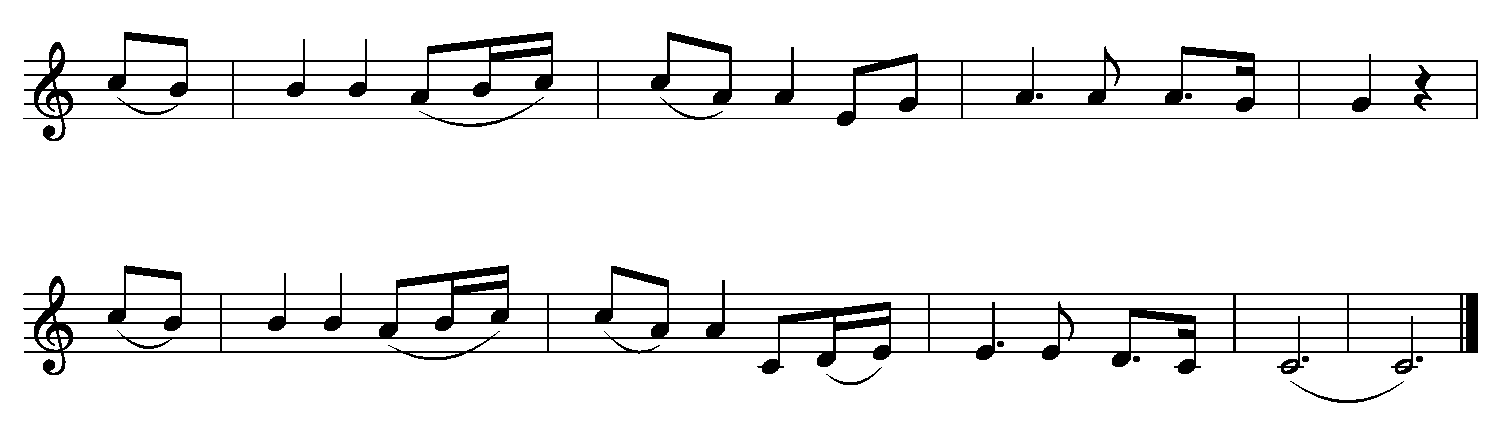 호-   산나호 - -   산 – 나죽임  당한 어린  양
호-  산나호 - -  산- 나예수-  다시 사셨  네
7/7